The Great Gatsby and the Sense of Sight
The Eyes of Dr. T. J. Eckleburg
Essential Question
What can one’s observations about a person reveal about a character?
Quickwrite
I Notice…					I Wonder…
Quickwrite: I Notice, I Wonder
[Speaker Notes: Prager, A. (2013). Still image from Face In The Crowd. Cool Hunting. https://coolhunting.com/culture/alex-prager-face-in-the-crowd/]
THINK, PAIR, SHARE
THINK: On your own, think about what you want to say and how you feel. 
PAIR: Pair up with an elbow partner and read your quickwrite.
SHARE: Share your ideas with the whole class!
The Great Gatsby and the Sense of Sight
What can one’s observations about a person reveal about a character?
THINK
Think on your own about the following:
Find instances of F. Scott Fitzgerald writing about the eyes of Dr. T. J. Eckleburg in the text. Flag these pages to share with the class and to use later.
What do the eyes of Dr. T. J. Eckleburg represent?
What do the eyes of Dr. T. J. Eckleburg see?
PAIR
Pair up with an elbow partner and share the following:
Find instances of F. Scott Fitzgerald writing about the eyes of Dr. T. J. Eckleburg in the text.  Flag these pages to share with the class and to use later.
What do the eyes of Dr. T. J. Eckleburg represent?
What do the eyes of Dr. T. J. Eckleburg see?
SHARE
Share your ideas with the whole class!
The Great Gatsby and the Sense of Sight
What can one’s observations about a person reveal about a character?
Think of a character in The Great Gatsby who has a “side” to him/her that the other characters in the novel may not see.  
How do critical reading skills help readers see these “hidden” sides?
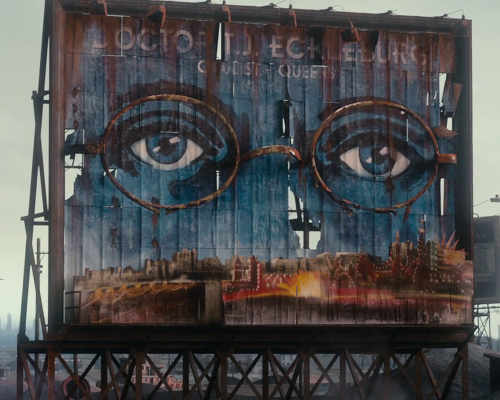 [Speaker Notes: Fallerini, P. (2014). The Rethorics of Gaze in Luhrmann's "Postmodern Great Gatsby". Between, 4(7). doi:http://dx.doi.org/10.13125/2039-6597/1147]
The Eyes of Dr. T.J. Eckleburg
Brainstorm

Use the flagged examples from the “Think-Pair-Share” discussion earlier to record where the eyes are mentioned in the novel.

Significant examples are found in Chapters II and XIII.  Why are they significant?
Character Focus

Choose your character of focus

What is the “hidden” side of your character that is only clear through careful reading/observation?

What evidence from the text supports your perspective?

What are are ways that you could creatively represent this?
Image Planning
Use the planning space on your handout to sketch how your final “eyes” will appear.  
How will they show “What isn’t seen by everyone?” about your character?
How will you illustrate your eyes?  What side of your character will they see?
Your final project will include:
1. Reflection/Write-Up
2. Creatively illustrated eyes
3. Rubric